Коррекция нарушений слоговой структуры речиЗанятие №23«Двухсложные слова с двумя стечениями согласных(12-й тип слоговой структуры)»
Подготовила: Салиндер Ксения Сергеевна
учитель-логопед МБДОУ д/с «Оленёнок»



п. Тазовский
Упражнение «Добавь слог «ка»
Ход игры: Взрослый, бросая мяч ребенку, произносит начало слова. Ребенок, возвращая мяч, добавляет заданный слог, а затем произносит слово полностью.
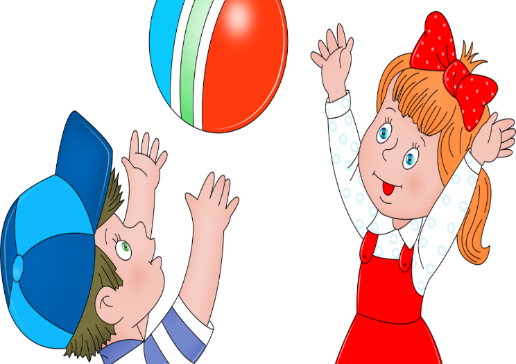 Упражнение «Какое слово получилось?»
Ход игры: Ребенок, бросая мяч взрослому, называет заданные согласные звуки. Взрослый, возвращая мяч, договаривает слово. Затем ребенок произносит слово полностью.
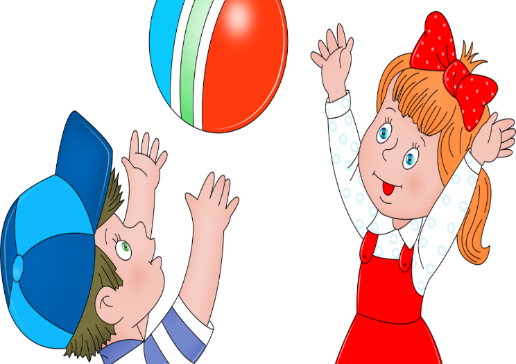 Упражнение «Назови ласково»
Ход игры: Взрослый, бросая мяч ребенку, произносит название предмета. Ребенок, возвращая мяч, называет его ласково:
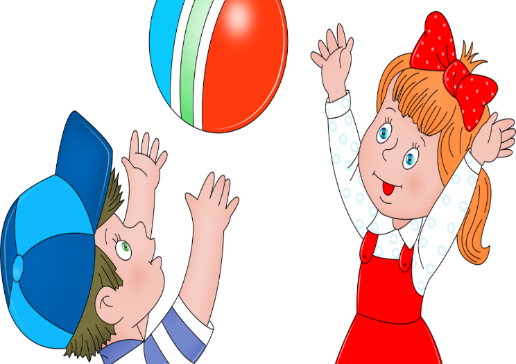 Упражнение «Назови четвертое слово»
Ход игры: Взрослый говорит: «Я буду произносить три слова, а ты – определять, что связывает первую пару слов, и называть четвертое слово.»